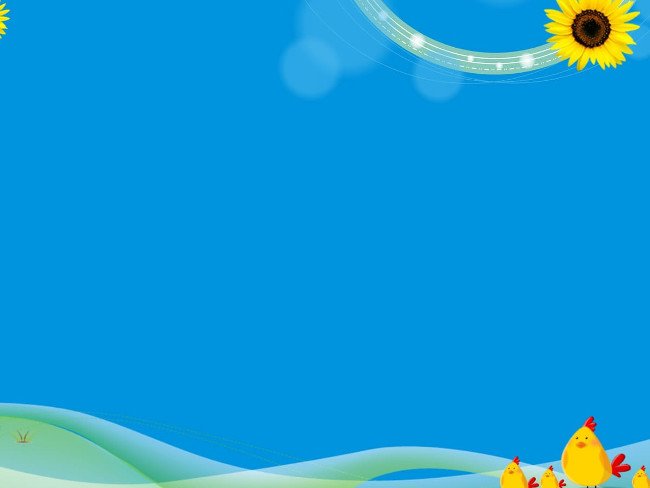 Giáo án CTST lớp 6: 
Bùi Thi Thùy Dung
Theo em 2 bức tranh sau đây thuộc lĩnh vực gì? Em sãy so sánh sự khác nhau về trang phục của 2 bức tranh?
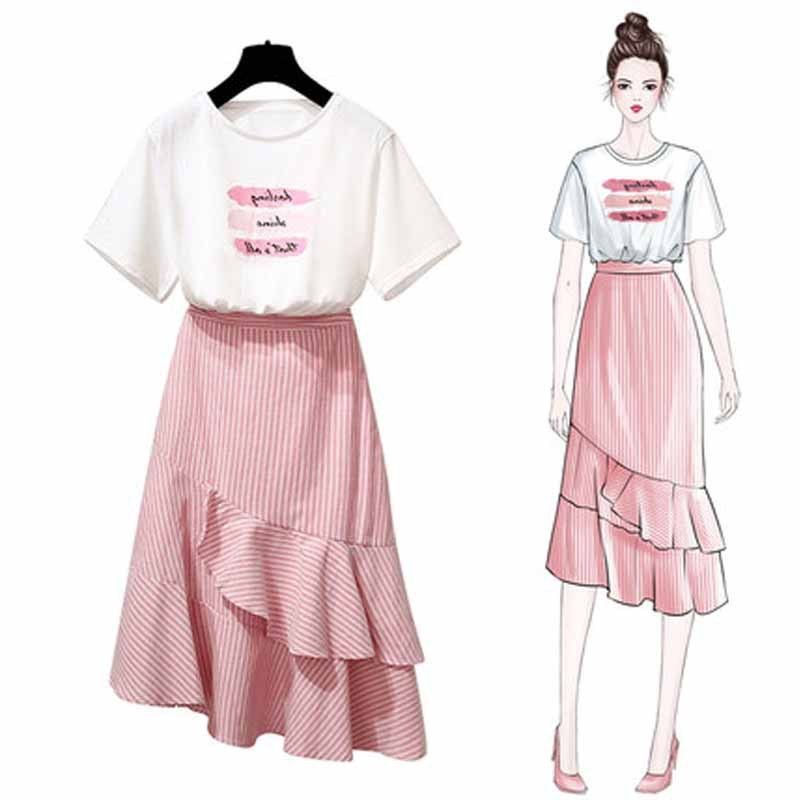 Đáp án
2 bức tranh trên thuộc lĩnh vực thòi trang. + 
Sự khác nhau của 2 bức tranh là:
+ Bức A: Trang phục hiện đại
+ Bức B: Trang phục thời tiền sử
CHỦ ĐỀ 2
BÀI 2: THỜI TRANG VỚI HÌNH VẼ THỜI TIỀN SỬ
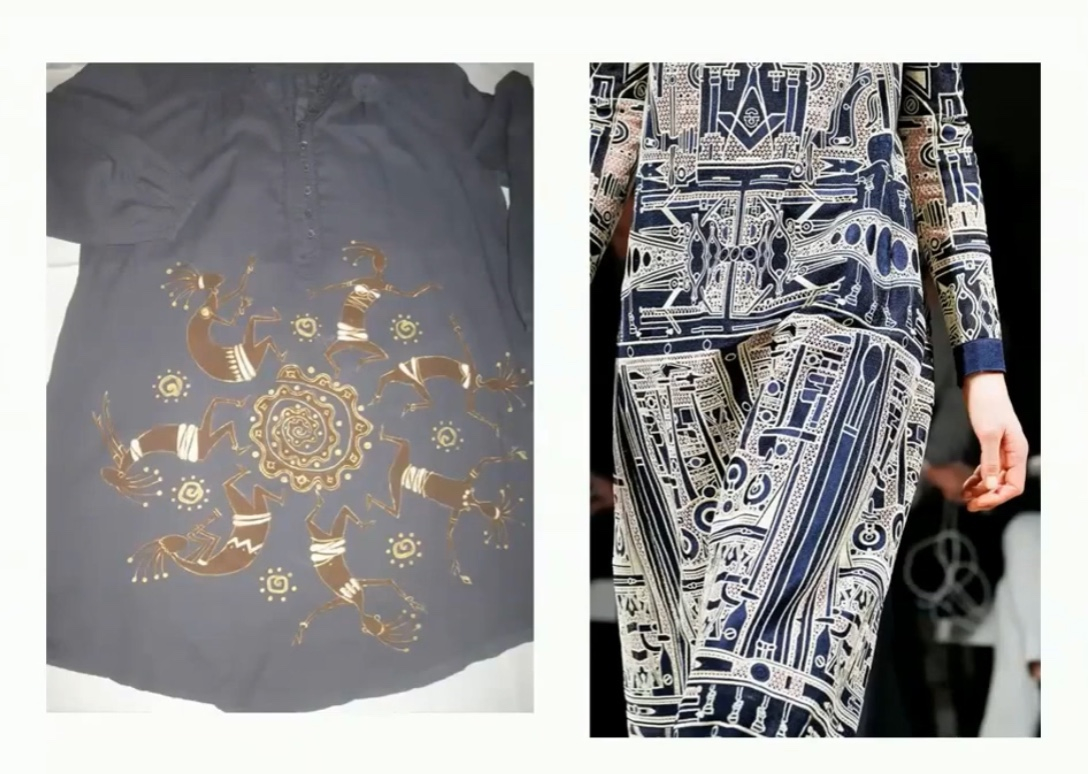 CHUẨN BỊ
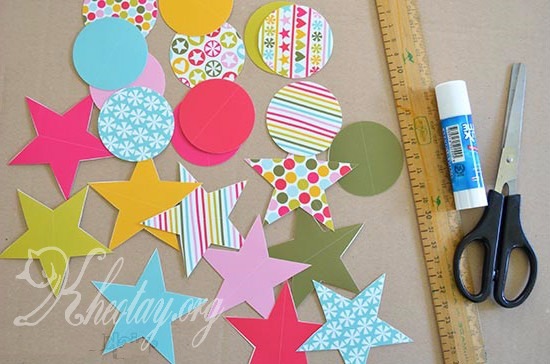 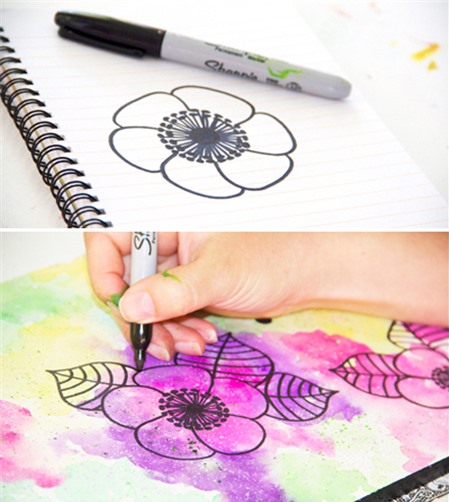 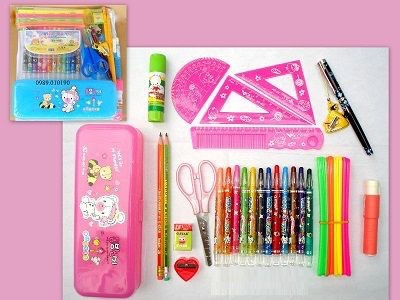 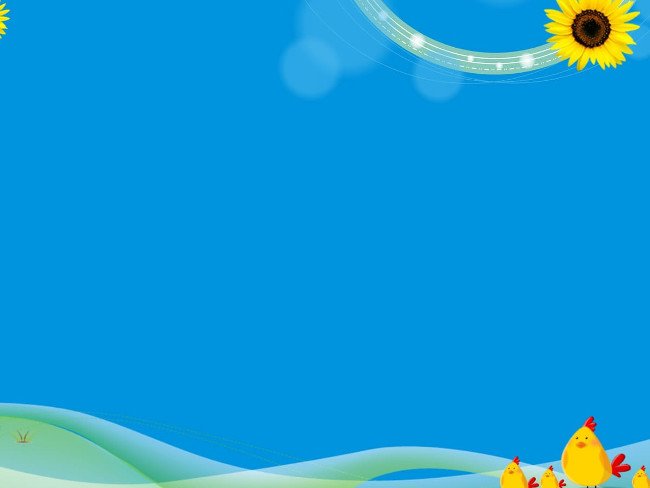 1. Khám phá cách tạo hình thời trangEm hãy quan sát kỹ hình ảnh sau
SUY NGHĨ VÀ TRẢ LỜI
+ Chất liệu trên hình là gì?
+ Em có thể nhắc lại các bước tạo ra cái áo 
và túi ở hình trên?
Các em hãy thực hànhgấp cắt mẫu áo hoặc túi sách theo các bước
Các em hãy thực hànhgấp cắt mẫu áo hoặc túi sách theo các bước
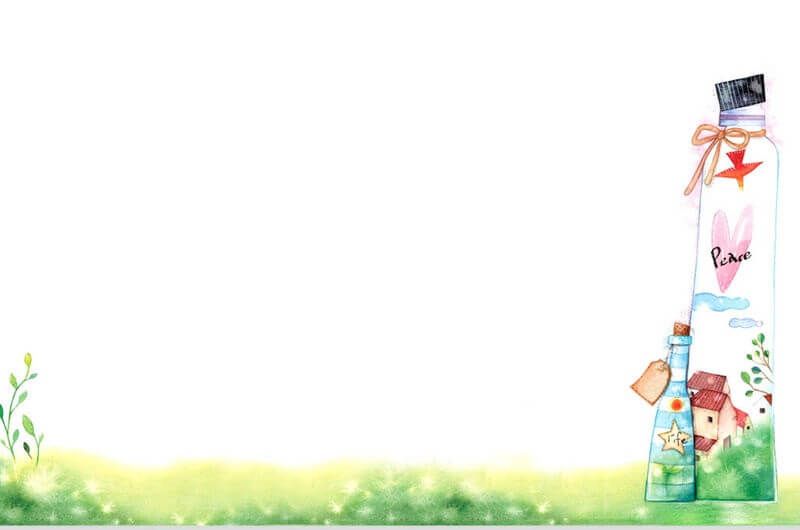 THẢO LUẬN: NHÓM 4
 + Có thể tạo sản phẩm thời trang dựa trên nguyên lí cân bằng như thế nào? 
+ Sản phẩm thời trang cần có kích thước như thế nào để có thể sử dụng sản phẩm hình vẽ mô phỏng từ bài trước làm họa tiết trang trí?
KẾT LUẬN+ Có thể tạo sản phẩm thời trang dựa trên nguyên lí cân bằng như thế nào? - Nguyên lí cân bằng, đối xứng trong hình cắt: Hình cắt phải được sắp xếp, phẩn bố đều. Sự cảm nhận về thị giác phải được cảm nhận cân bằng trong hình vẽ.+ Sản phẩm thời trang cần có kích thước như thế nào để có thể sử dụng sản phẩm hình vẽ mô phỏng từ bài trước làm họa tiết trang trí?- Kích thước khổ A3 trở lên
Quan sát thời trang thời Tiền Bắc thuộc
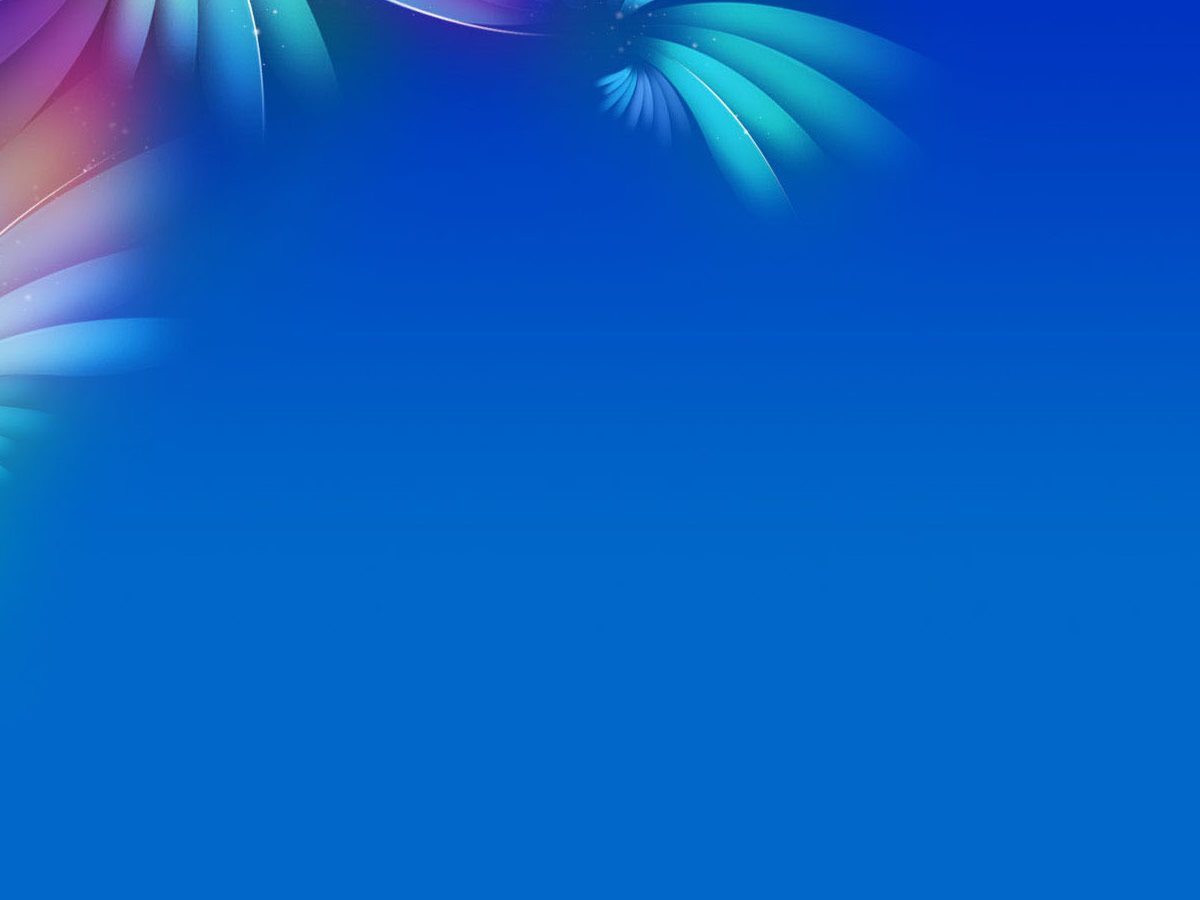 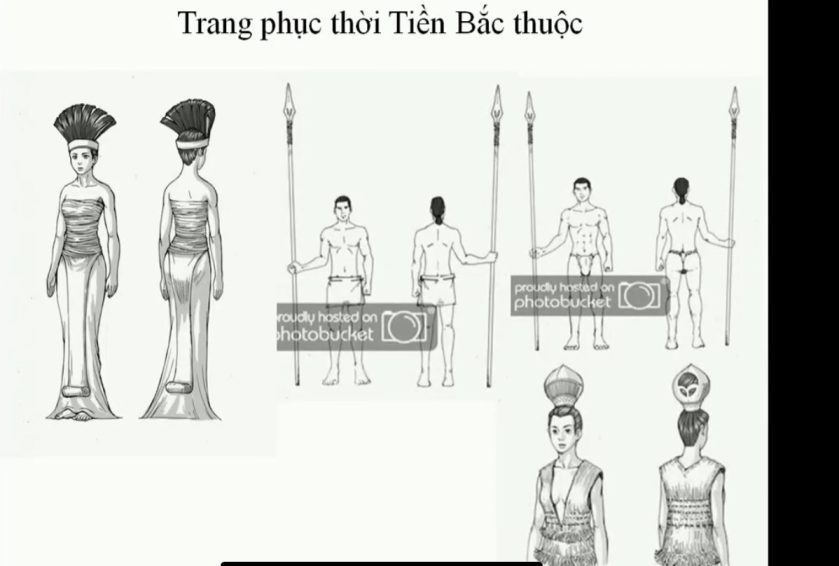 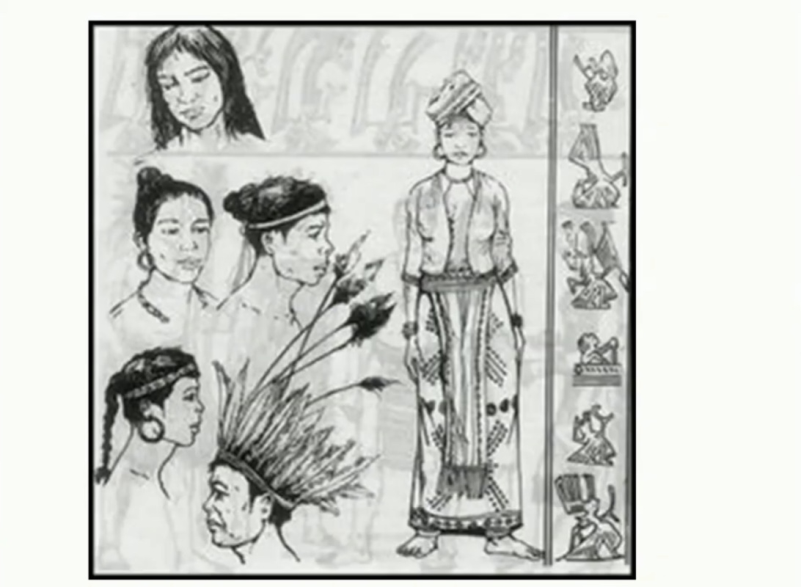 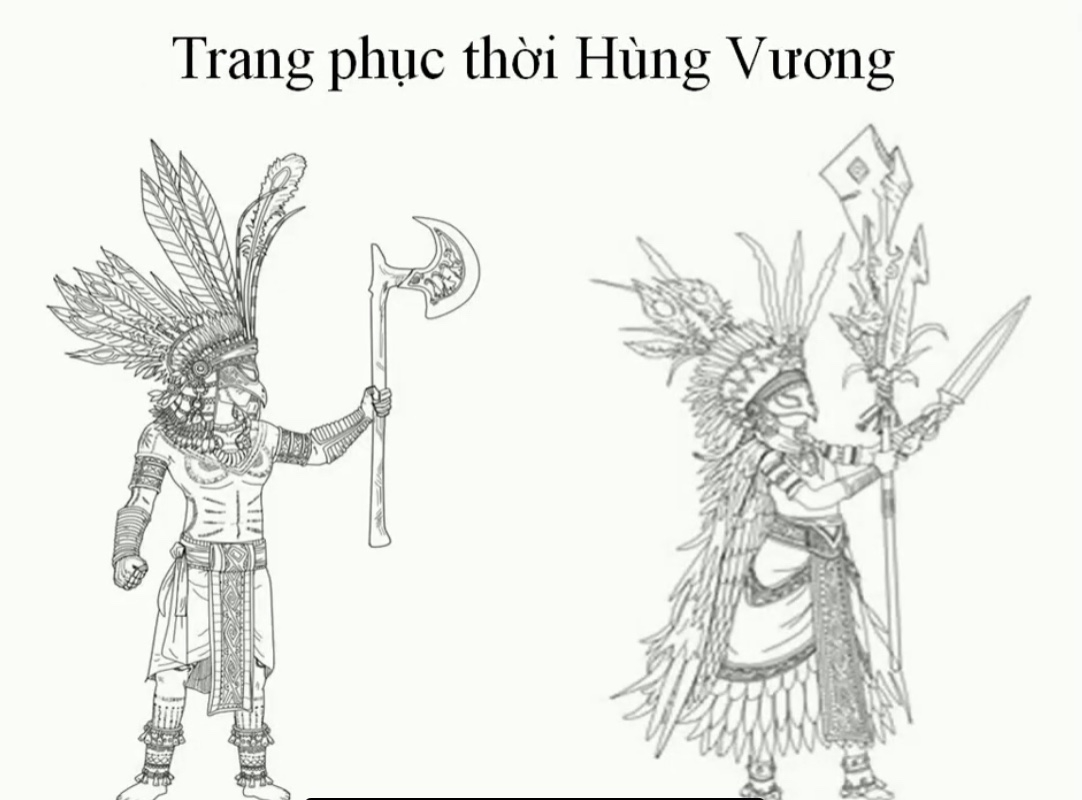 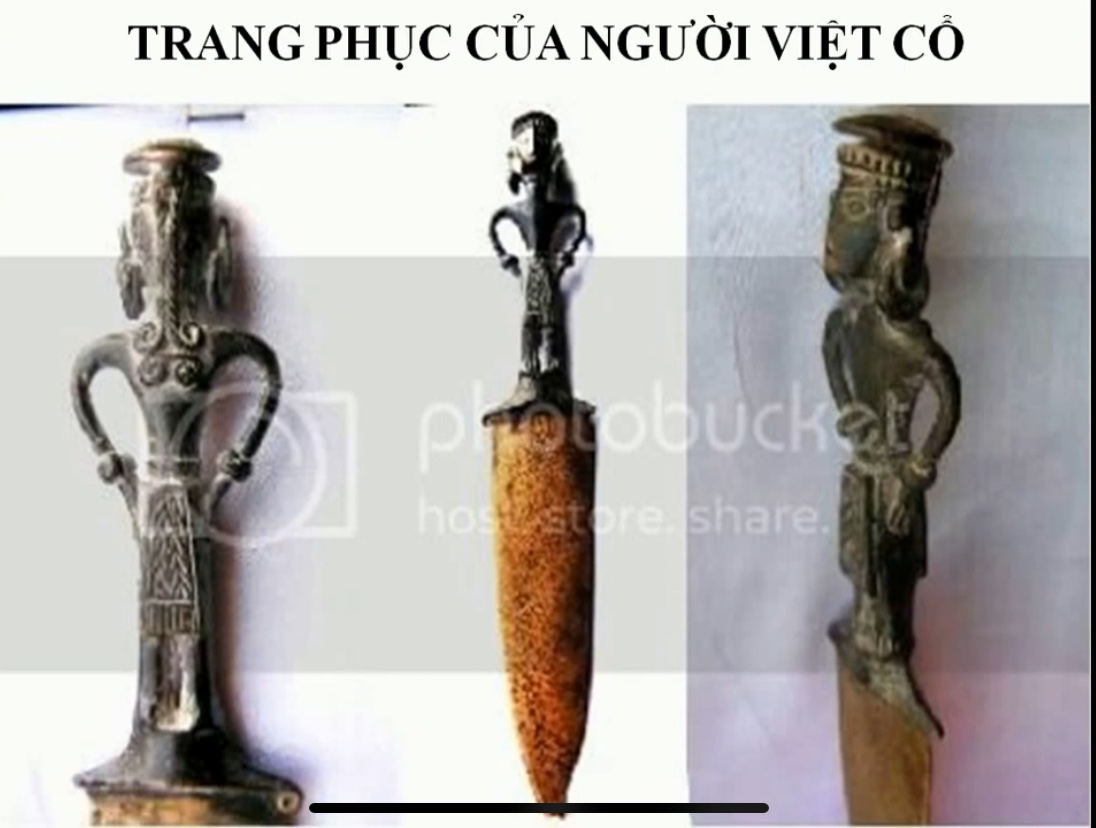 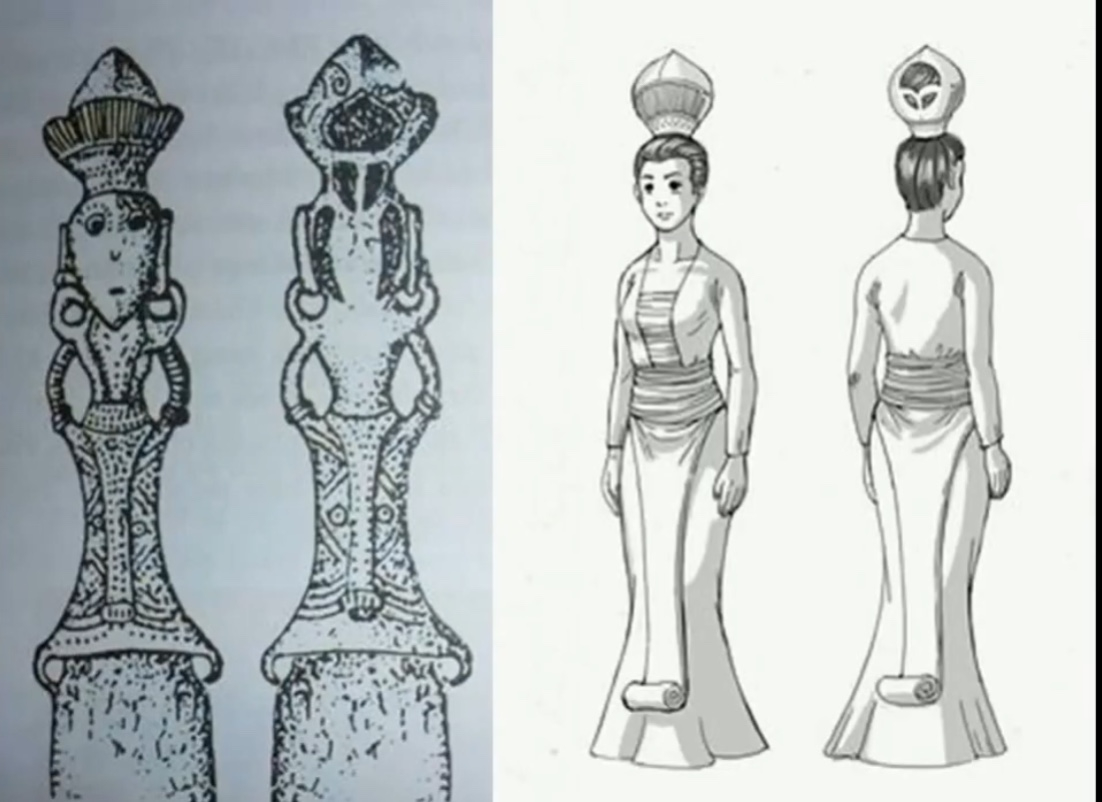 Thời tiền sử
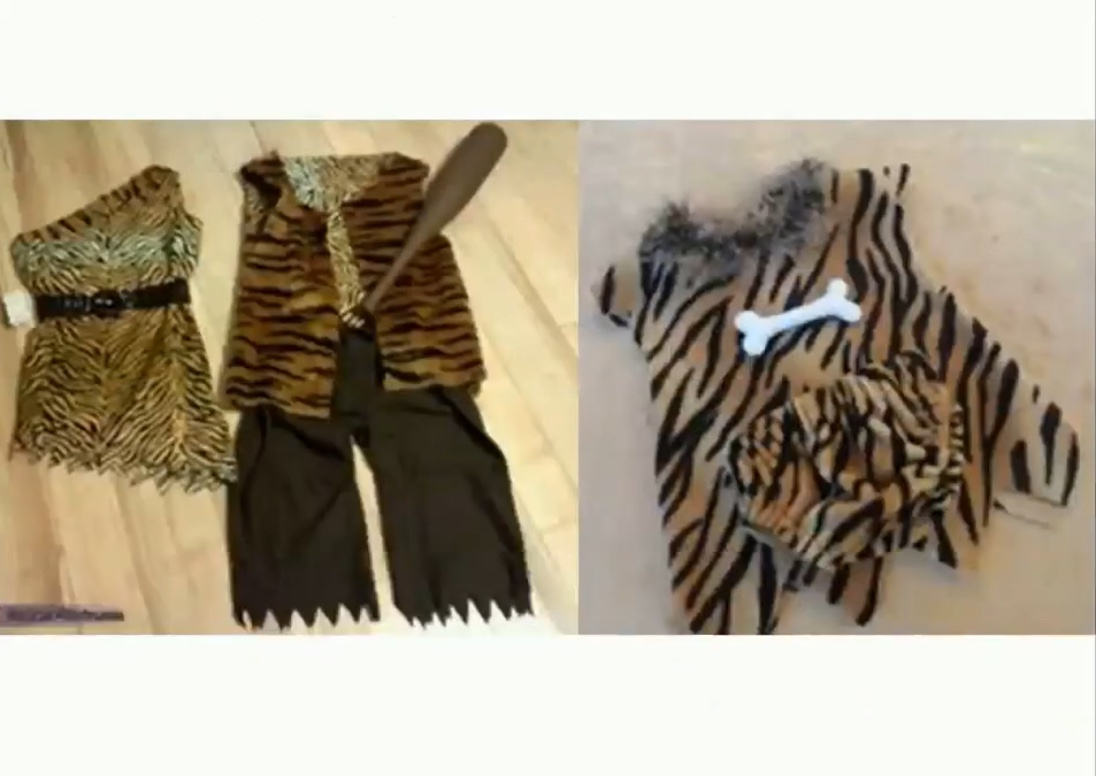 2. Cách trang trí sản phẩm thời trang+ Mời các em quan sát
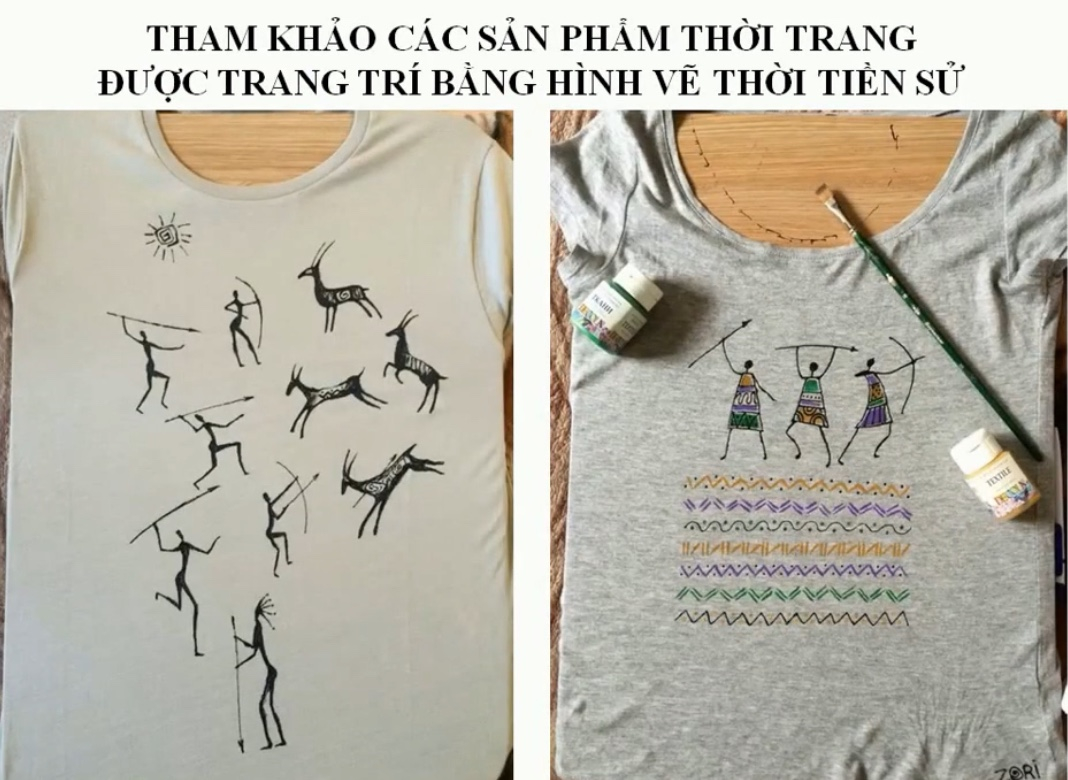 Tham khảo Các sản phẩm thời trang được trang trí bằng hình vẽ từ thời sử
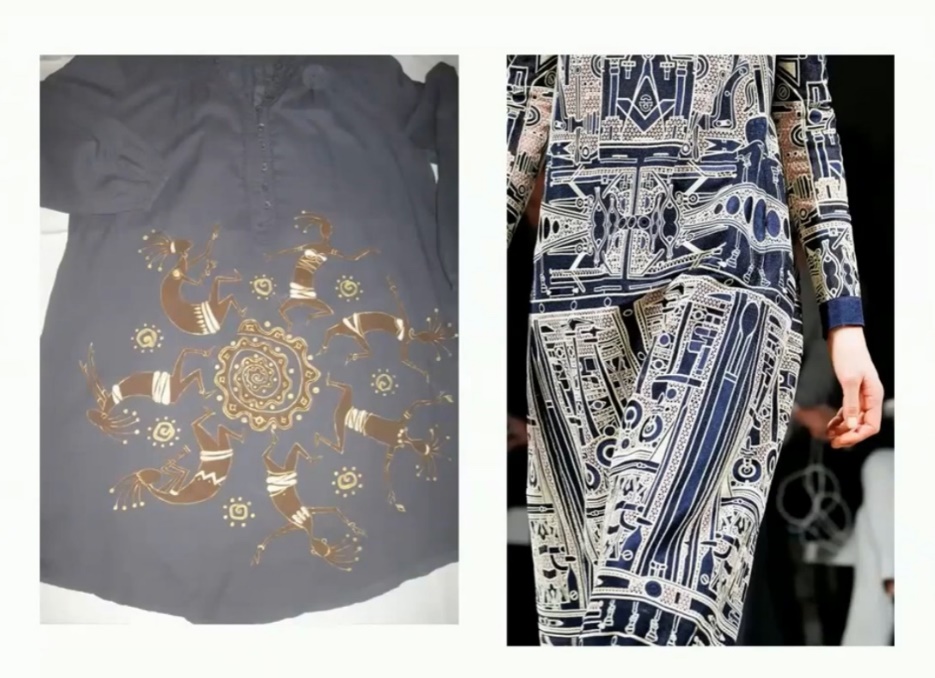 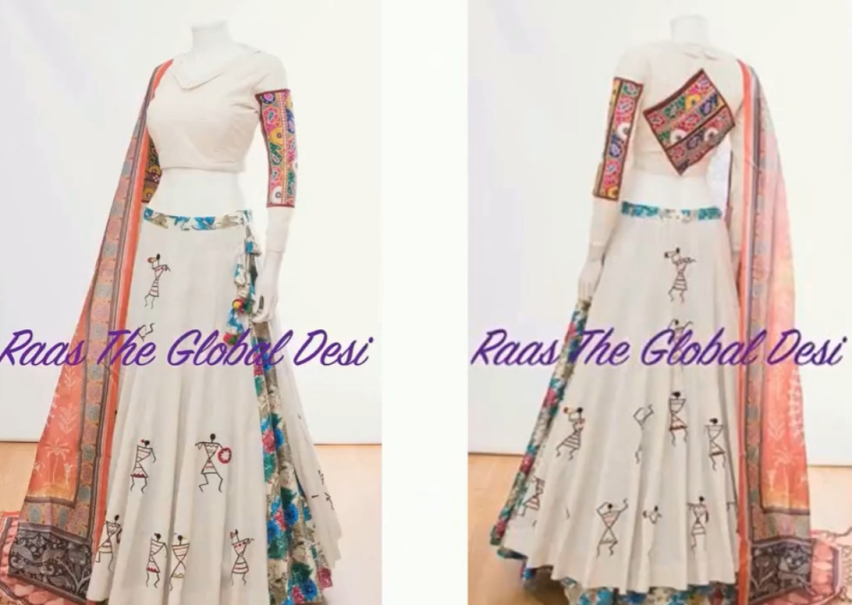 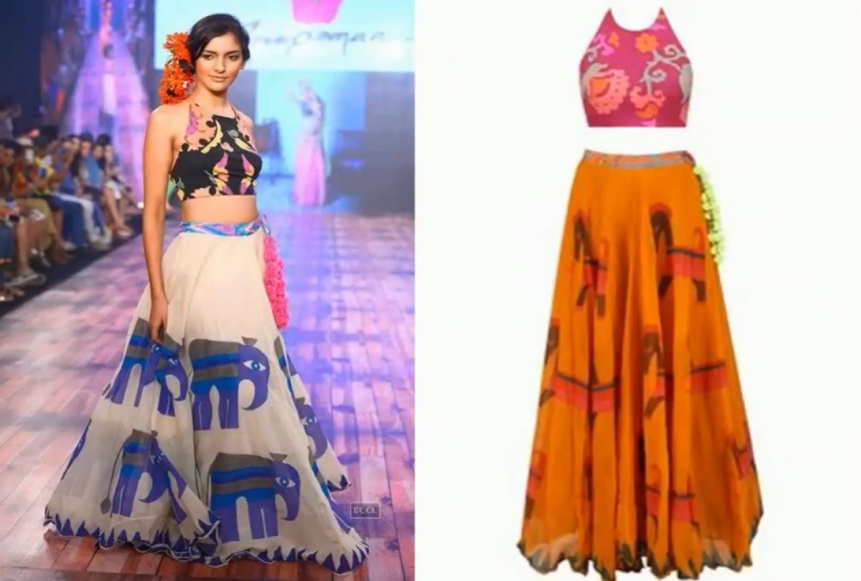 THẢO LUẬNEm hãy trình bày các bước trang trí sản phẩm thời trang
Kết luận
Cách 1:
Vẽ tạo dáng trang phục ra mặt sau của tờ giấy đã in hình trang trí.
Cắt rời hình vẽ ra khỏi tờ giấy.
Cách 2:
Tạo trang phục trên tờ giấy khác.
Lựa chọn một phần họa tiết trên mảng nền để trang trí vào bộ phận khác nhau trên trang phục
( có thể thêm các chi tiết cho trang phục thêm sinh động thêm như: nơ, dây đai, mũ, giày dép...)
THẢO LUẬN NHÓM 4
+ Có thể chọn vị trí nào trên sản phẩm thời trang để thêm hình trang trí ?
+ Tỉ lệ của hình trang trí so với kích thước của sản phẩm thời trang (áo/túi) như thế nào? 
+ Có thể sử dụng nền màu, hoạ tiết như thế nào để tạo hình trang trí?
+ Có thể tìm bất cứ vị trí nào để trang trí trên áo: Cổ áo, cổ tay, ngực, bụng hoặc túi ngực….  + Tỷ lệ hình trang trí phải phù hợp, cân đối với áo     +  Có thể sử dụng màu nền phù hợp với họa tiết mà ta lựa chọn
THAM KHẢO
3: Trang trí sản phẩm thời trang bằng hình vẽ thời Tiền sử                3.1. Suy nghĩ nhanh trả lời cá nhân.Em sẽ trang trí sản phẩm thời trang nào? •Em sử dụng hình vẽ thời Tiền sử nào để trang trí? • Em sẽ đặt hình vẽ đó ở vị trí nào trên sản phẩm?•Hình vẽ đó có điểm gì đặc biệt? • Có thể vẽ thêm chi tiết phụ nào để sản phẩm hấp dẫn hơn không?• Màu sắc của sản phẩm thời trang và hình trang trí được sử dụng như thế nào?
3.2  Thực hành
LƯU Ý :
-- Các bộ phận trên trang phục phải cân đối, thuận mắt và phù hợp giới tính.
- Tạo dáng trang phục không quá to để sử dụng vào trang trí áp phích quảng cáo ở giờ học sau.
- GV minh họa trên bảng cho HS tham khảo.
3.3 NHẬN XÉT, ĐÁNH GIÁ
Tiêu chí:
Hoạ tiết, màu sắc cân đối, phù hợp với trang phục.
Thiết kế trang phục và hoa văn thể hiện sự sáng tạo, sinh động.